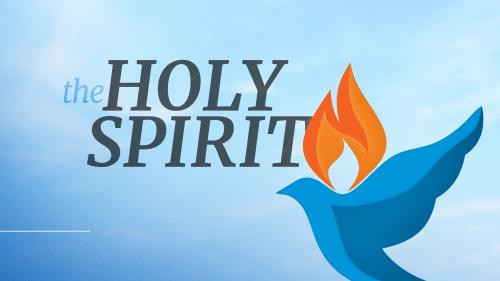 Indwelling of the
Holy Spirit
The Spirit does NOT act directly upon the heart of the Sinner
The Work of the Holy Spirit in Conversion
There is not a SINGLE case of conversion in the book of Acts where there is a direct operation of the Holy Spirit.
But in every case of conversion recorded in the Bible, the word of God was present.
In every case, sinners: heard, believed, repented, confessed and were baptized, but never is mentioned a direct operation of the Holy Spirit
Does the Spirit Indwell in us?
The Indwelling of the Holy Spirit
The book of Acts seems to affirm the indwelling of the Spirit in the Christian
Acts 2:38
As the gift of ten dollars would be ten dollars, the gift of the Holy Spirit would be the Holy Spirit
Acts 5:32
God has given the Holy Spirit to “those who obey Him.”
Does the Spirit Indwell in us?
The Indwelling of the Holy Spirit
1 Corinthians 6:19
Again, “the Spirit who is in you”
Galatians 4:6
Again, “God has sent forth the Spirit of His Son into your hearts”
Romans 8:9,11
This passage would indicate that yes, the Spirit does dwell in us
So, the questions is not does the Spirit dwell in us, but HOW?
Does the Spirit Indwell in us?
The Indwelling of the Holy Spirit
In other words, does the Spirit indwell in us DIRECTLY (He is LITERALLY in us)
Or INDIRECTLY (He is METAPHORICALLY in us)
2 Corinthians 3:18
Are we changed LITERALLY into Christ?  Or metaphorically speaking we act more like Christ, speak more like Christ, etc.
Does the Spirit Indwell in us?
The Indwelling of the Holy Spirit
Thus
People are able to SEE Christ living in us through our lives, actions, and words.
Of course we all know the change in 2 Corinthians 3:18 is a FIGURATIVE change and not a literal, an indirect change and not a direct change.
Is this same with the indwelling of the Spirit?
Looking at the Entire Bible/Facts to be Considered
The Indwelling of the Holy Spirit
Where does the Godhead dwell NOW?
Father – Rev 4 (In Heaven)
Jesus – Acts 2:33 (In Heaven)
Holy Spirit – Rev 4:5 (In Heaven)
All 3 of the Godhead literally dwell in heaven NOW
Remember this as we progress with the next few areas to study.
Does the Spirit Indwell in us?
The Indwelling of the Holy Spirit
Let’s take a look at a regular used passage on this question.
Romans chapter 8 is a tough chapter.
This passage is one that is used by many to say the Holy Spirit directly dwells in us.
So, we are going to look at Romans 8 for a few minutes and determine HOW the Spirit DWELLS in us.
Does the Spirit Indwell in us?
The Indwelling of the Holy Spirit
Point of the chapter – What the law could not do, God did through His Son.  The man who is in Christ is not guilty but forgiven.
Many want to jump right to verse 9 and 11 where it says the Spirit dwells in us.
BUT, we must look at the context of what is being said before those verses if we are to understand those verses properly.
Does the Spirit Indwell in us?
The Indwelling of the Holy Spirit
In verses 1,2 we are talking about walking after the law of the Spirit of life.  That law has made me free from the law of death and sin (OT).
This idea of walking is important.
Walking in the spirit is further explained in verse 2.
Notice 1 John 1:7 then 2:2-7
This is all a metaphor as we are not literally WALKING
Does the Spirit Indwell in us?
The Indwelling of the Holy Spirit
The Spirit is not dwelling in us here, but we are following the Spirit (V 4) as we walk AFTER the Spirit.
Pretty obvious in the first four verses we are talking about the Word of God and if that isn’t clear John 8:32 makes it even clearer
Does the Spirit Indwell in us?
The Indwelling of the Holy Spirit
What the OT could not do, God did by sending His Son (3)
And we don’t mind the things of the flesh but the things of the Spirit (5,6)
Again, in these verses notice the emphasis on the Word, we walk AFTER the Spirit; not Him residing in us.
Does the Spirit Indwell in us?
The Indwelling of the Holy Spirit
Verse 6 sets the tone and background for the next several verses.
To be carnally minded is death, we need to be spiritually minded.  Filling our mind with the word of God.
Being of the flesh, minding earthly things does not lead one to please God (8)
The Indwelling of the Holy Spirit
Does the Spirit Indwell in us?
The emphasis on verses 6-8 is on the mind and not minding earthly, fleshly things.
How does this all occur?  How do we NOT mind earthly things?
Romans 12:1,2
Is this a DIRECT operation of the Spirit?
By transforming our minds with the word of God.
The Indwelling of the Holy Spirit
Does the Spirit Indwell in us?
This all leads us to verses 9 and 11.
The Spirit dwells in us through the word of God, not minding earthly and fleshly things.
Is this dwelling to be taken literally, or is Paul continuing with this thought of not minding earthly things and filling our minds with God’s word?
We must note V 10 as well to see if Paul is talking literally or figuratively.
The Indwelling of the Holy Spirit
Does the Spirit Indwell in us?
If the Spirit dwells in us, then Christ must also literally dwell in us – verse 10.
We do know that Christ cannot literally dwell in us because he is literally in heaven – Acts 2:33
Paul has used this sort of language already in Romans to be talking figuratively and not literally.
Does the Spirit Indwell in us?
The Indwelling of the Holy Spirit
Does sin literally dwell in us? Note 7:17 and 20
These are all metaphors, sin does not literally dwell in us, nor does Christ or the Holy Spirit.
How does the Spirit dwell in us then?
Colossians 3:5-10 (through knowledge (or the word), v. 10, is how He dwells in us)
Does the Spirit Indwell in us?
The Indwelling of the Holy Spirit
1 Peter 1:22,23 – we obeyed through the Spirit and are born again how?  By the word.  Note the emphasis is on the word at all times.
Whatever the Spirit does for us on earth, He does through the word of God.  Otherwise, to the extent, the word would not be ALL SUFFICIENT – 2 Tim 3:16,17; 2 Pet 1:3
Does the Spirit Indwell in us?
The Indwelling of the Holy Spirit
It is interesting to note what the Scriptures say the Holy Spirit does for us and then compare to see what else does the same thing the Spirit does for us.  Let’s look at a few Scriptures:
The Spirit and the Word
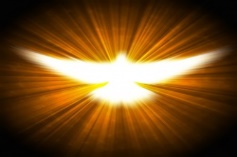 The Word
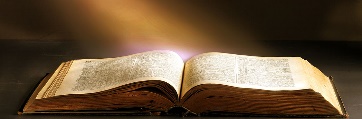 The Spirit
Acts 9:31 – Brings Comfort
Eph 3:16; Rom 8:13 – Strengthens you
Rom 5:5 – Pours out the love of God

Rom 15:13 – Brings hope
Romans 15:4 – Brings Comfort
Psa 119:28 – Strengthens you
John 15:9-17 – Keep His commandments, you abide in Christ’s love
Rom 15:4 – Scriptures bring hope
The Spirit and the Word
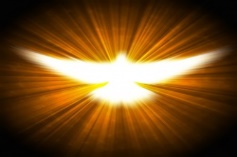 The Word
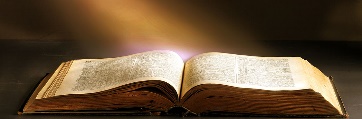 The Spirit
2 Cor 3:18 – transforms the Christian
Gal 5:5 – Gives patience to the Christian

Gal 5:22,23 – produces fruit in the Christian
Rom 12:1,2 – Word of God transforms a Christian
James 1:25/Rom 15:4 – Patience of the Scriptures, Blessed in his deeds 
2 Pet 1:3-15 (spec V 12) – Established in the truth produces fruits of vs 5-8
Does the Spirit Indwell in us?
The Indwelling of the Holy Spirit
So, the more we “put” the word into our hearts, the more the Holy Spirit comes into our lives and dwells with us.  
So, since the Holy Spirit does not operate directly on the heart of the sinner – but through the word – may we be more motivated to share that word with others.
Does the Spirit Indwell in us?
The Indwelling of the Holy Spirit
V 14 – The leading that takes place is through the word of God.  The only way to be a son of God is by doing Christ’s commandments – Matt 12:48-50
V 15 – We have a relationship with God when we become Christians by obedience to the things we hear.  Even though not Jews, we are the children of God through adoption